Межрегиональной конференции 
«Теоретические и методологические проблемы обучения русскому языку и литературе».
Сингапурские приемы в обучении: 
как развивать в учениках навыки XXI века".
Бергунова Людмила Николаевна,
учитель русского языка и литературы
МБОУ Успенская школа
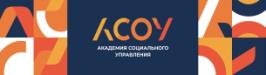 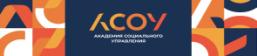 лучшие педагогические практики                                                         оборудование             
 архитектура здания             ЗНАНИЯ     навигация
методическая оснащенность                сотрудничество
                    предметно-пространственная организация
цифровые технологии                           социокультурные ресурсы района
                                   критическое  мышление
умение работать и ориентироваться в разнообразных потоках информации
                              креативность              исследование
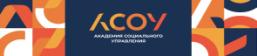 Цель: максимально продуктивное изучение новой темы
Задачи:

1.Раскрыть предыдущие знания учеников до приобретения новых.
2.Сделать чтение/аудирование/просмотр видео осознанным и эффективным.
3. Научить учеников определять изменения  в своих знаниях и мышлении.
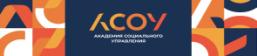 Прием «ДО» и «ПОСЛЕ»
4
3
2
1
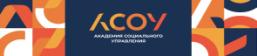 Сравните.
Назовите лексическое значение слов.
Назовите грамматическое значение слов.
Желтеющий (лист)
Желтый (лист)
Желтеет (лист)
постоянный признак
Непостоянный признак
глагол
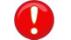 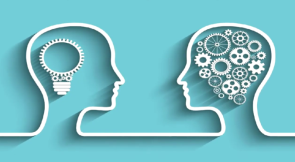 ?
прилагательное
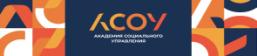 Тема урока: «Причастие как часть речи».
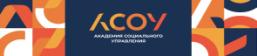 Что такое причастие?
Летящий мяч- мяч какой? Тот, который что делает? Летит
Любящий отец- отец какой? Тот, который что делает? Любит
Лесная опушка- опушка  какая? Та, которая что делает?......
признак предмета по действию;
образовано от глагола
признак предмета; 
образовано от существительного
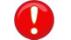 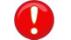 Причастие – это самостоятельная часть речи, которая обозначает признак предмета по действию.  Причастие отвечает на вопрос какой?
Причастие всегда образуется от глагола: петь - поющий
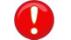 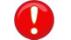 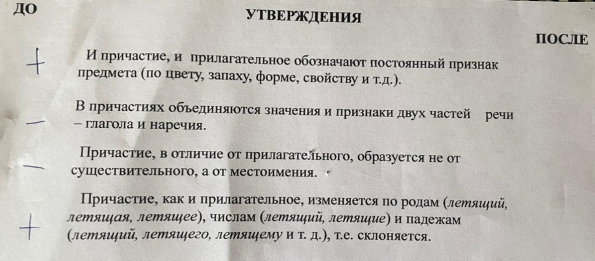 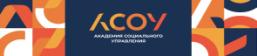 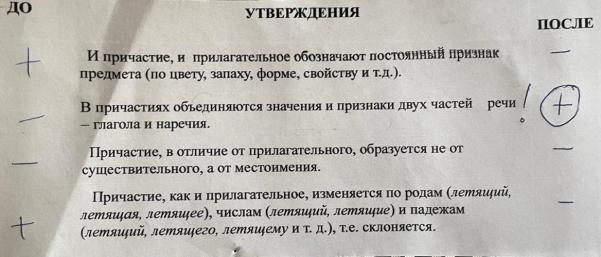 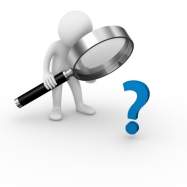 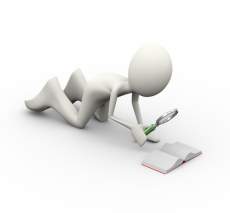 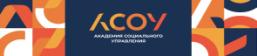 Раньше я думал, что….
РЕФЛЕКСИЯ
Теперь я знаю, что….
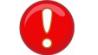 СПАСИБО 
ЗА ВНИМАНИЕ!
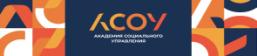